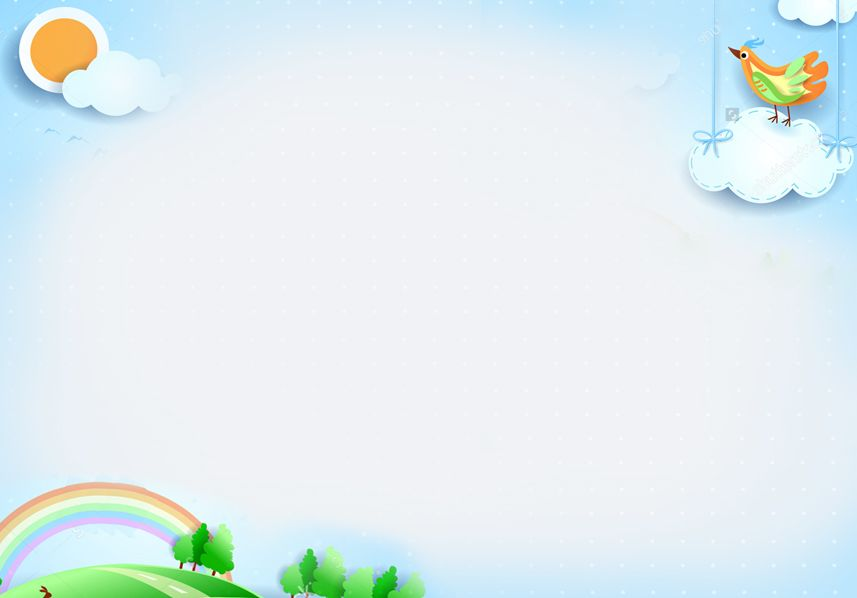 Hello everyone !!!
I.N.I.T.I.A.L GAME
WARM-UP
Rule:
Work in 2 teams.
Look at 9 pictures.
Find the word for each picture, then take the first letter from each picture to form the mystery word. 
Which team finds the mystery word first will become the winner.
I.N.I.T.I.A.L GAME
WARM-UP
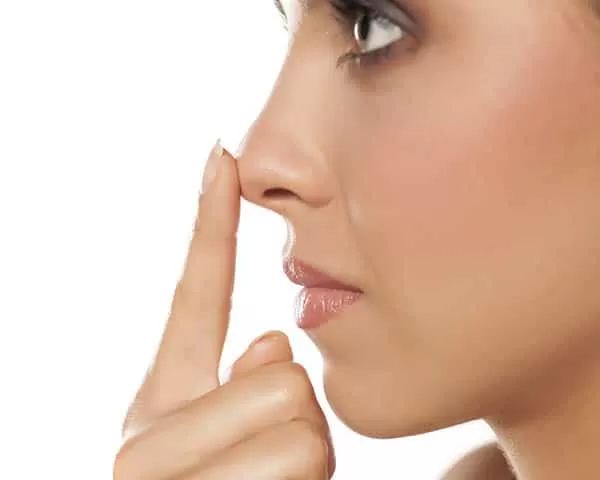 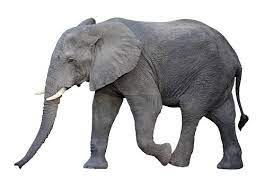 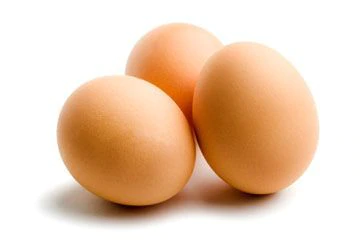 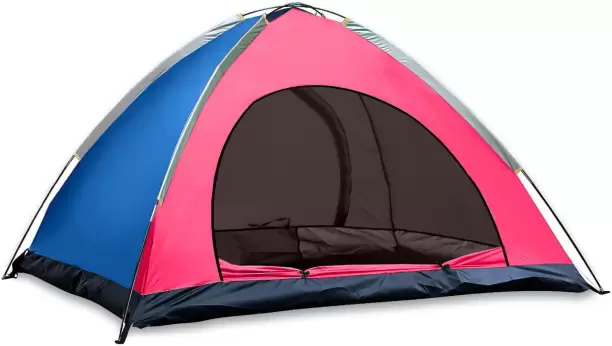 Tent
Eggs
Elephant
Nose
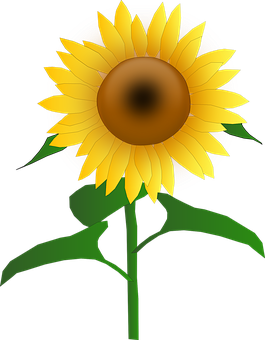 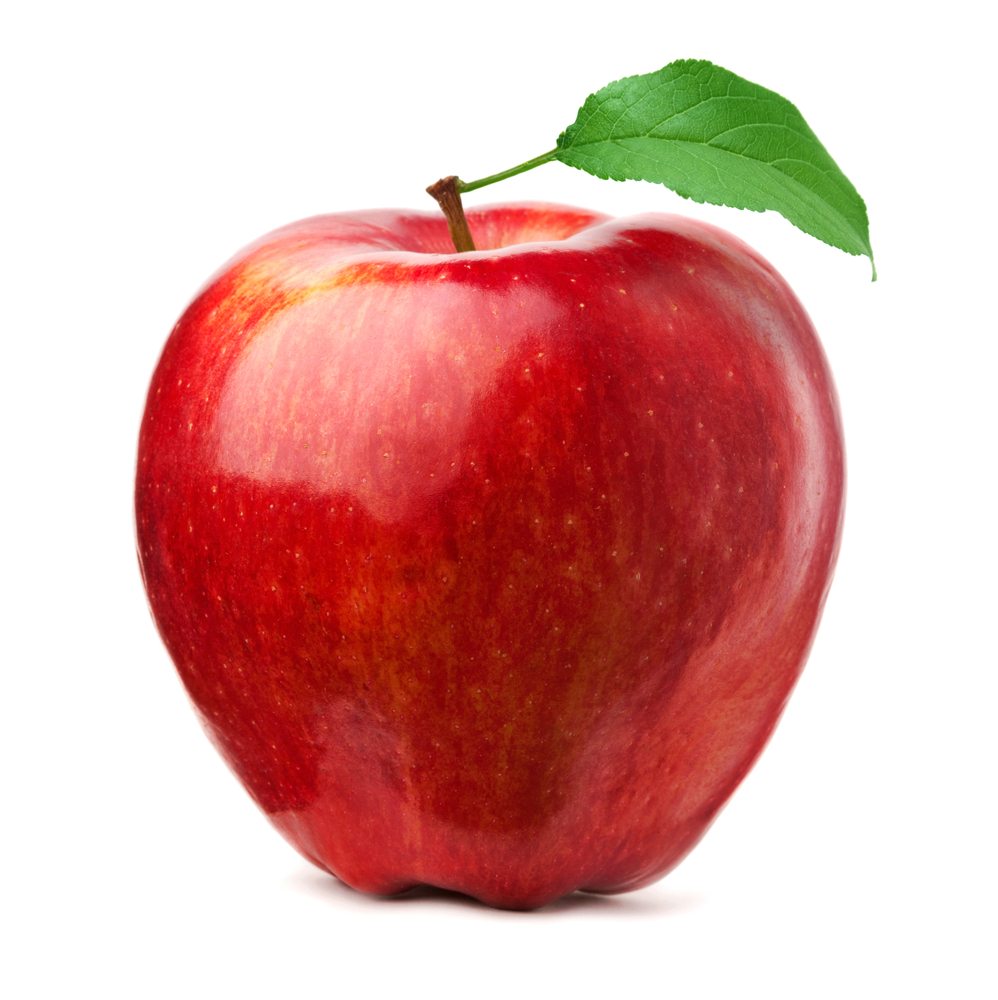 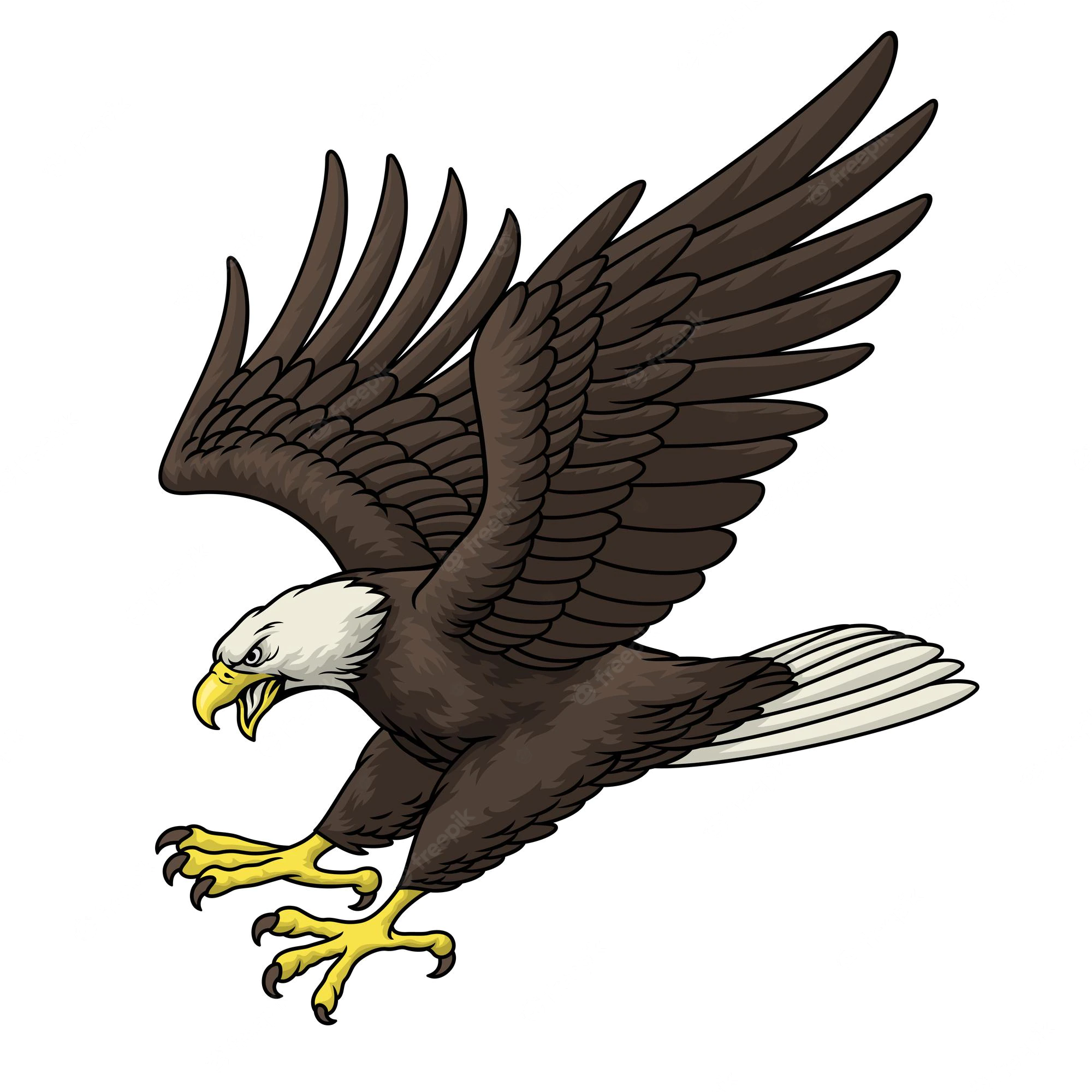 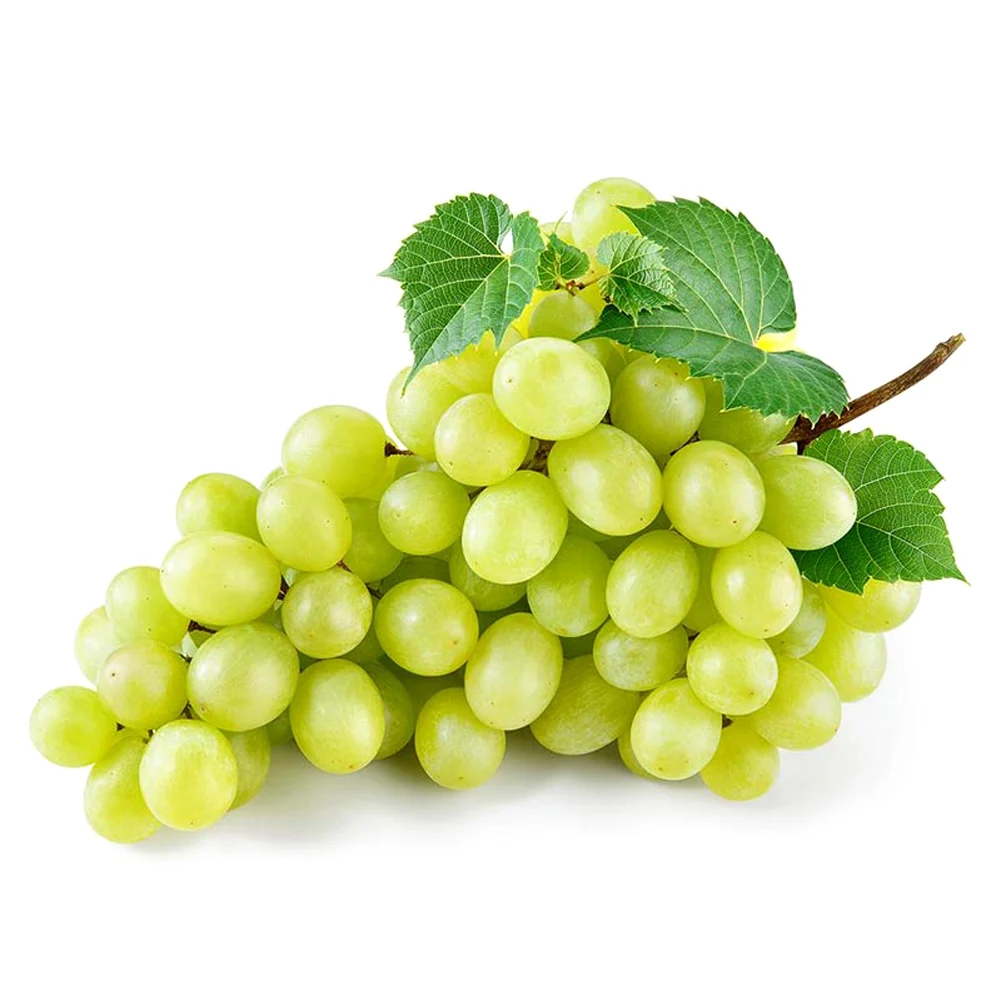 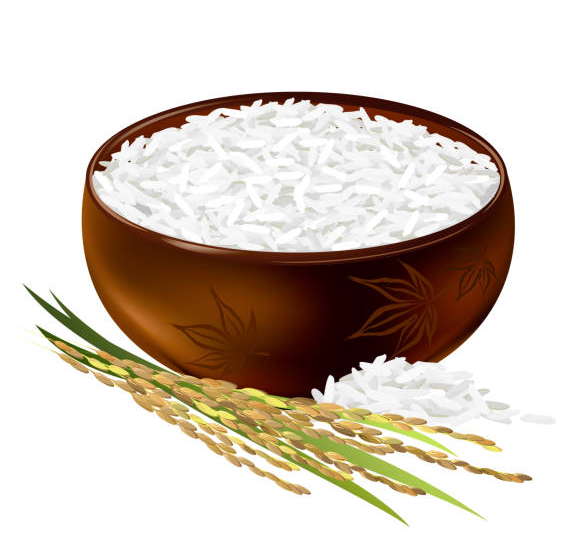 Apple
Grapes
Eagle
Rice
Sunflower
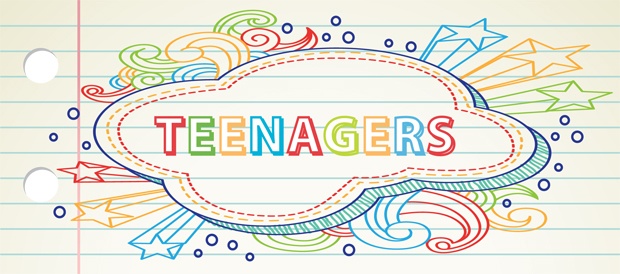 3
TEENAGERS
Unit
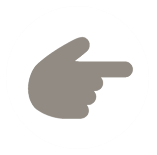 LESSON 1: GETTING STARTED
It’s great to see you again!
* VOCABULARY
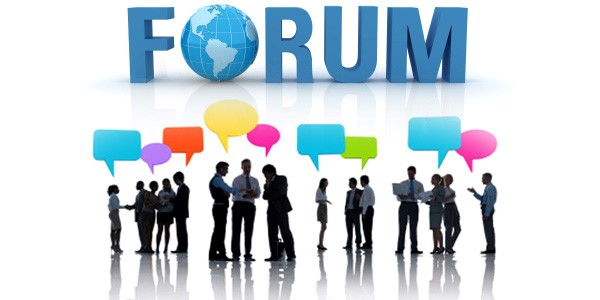 forum (n):
diễn đàn
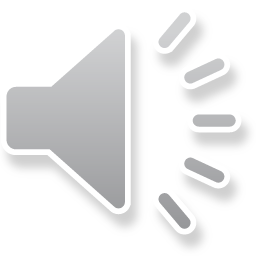 /ˈfɔːrəm/
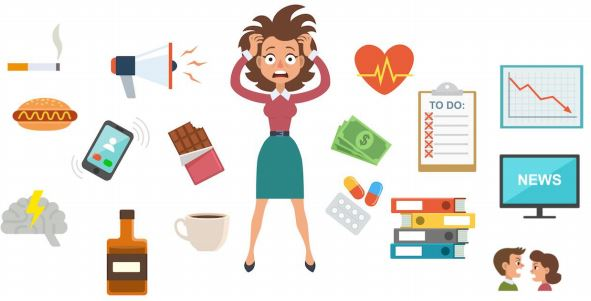 stress (n):
sự căng thẳng
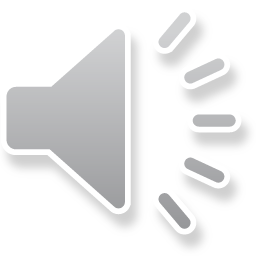 /ˌstres/
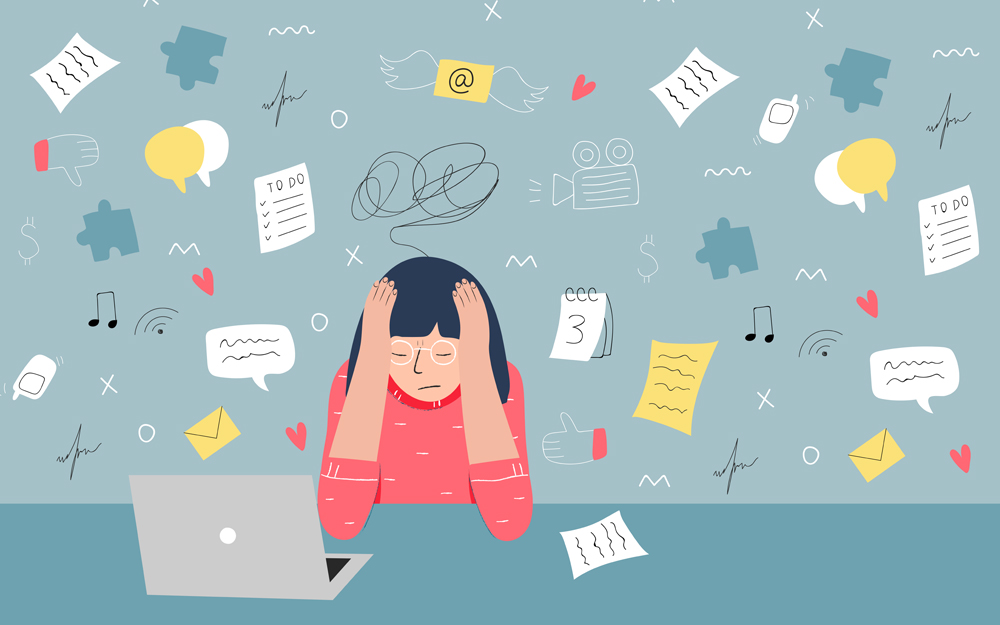 stressful (adj):
căng thẳng, tạo áp lực
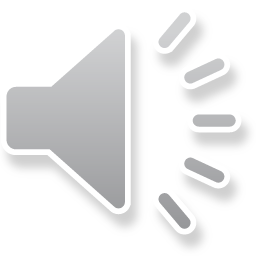 /ˈstresfl/
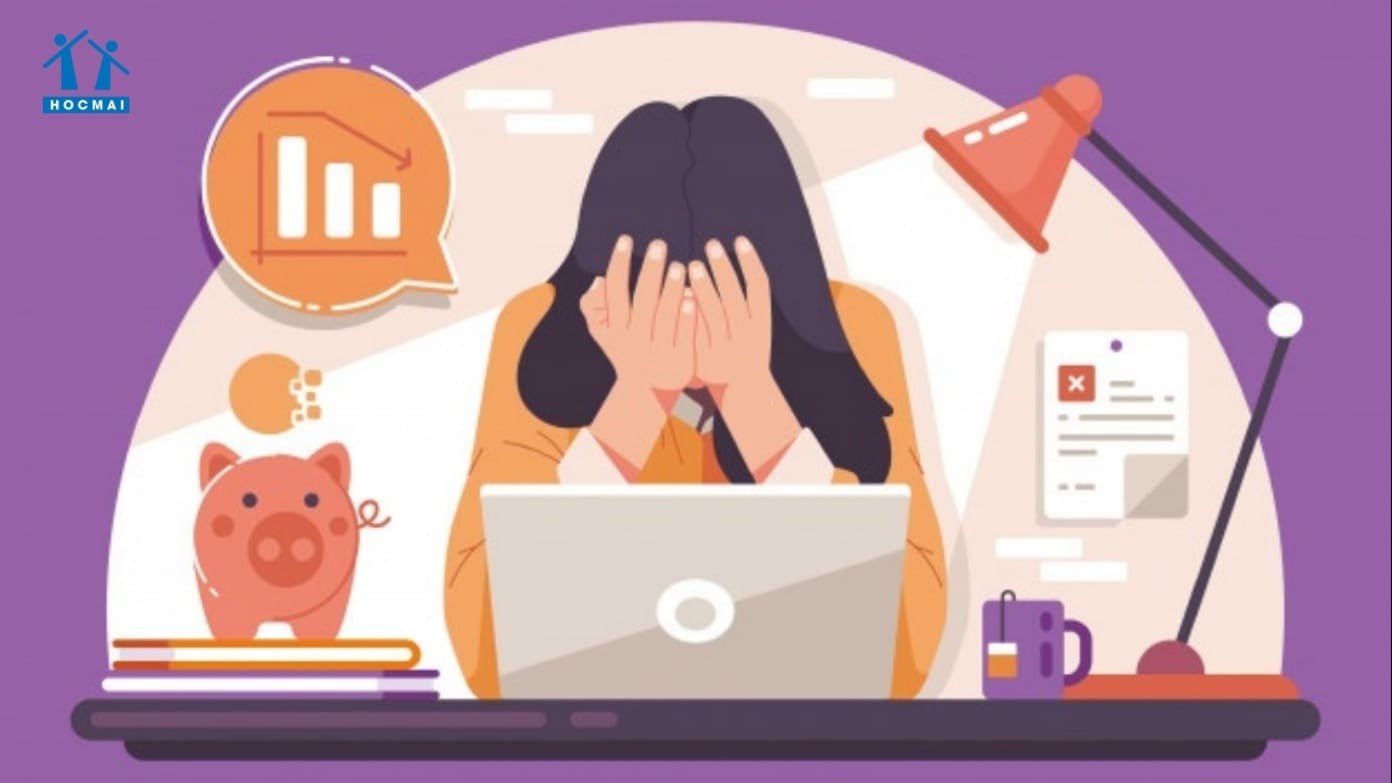 pressure (n):
áp lực
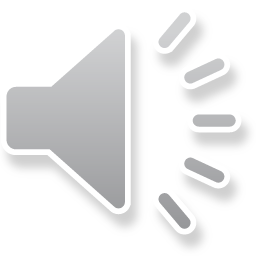 /ˈpreʃə(r)/
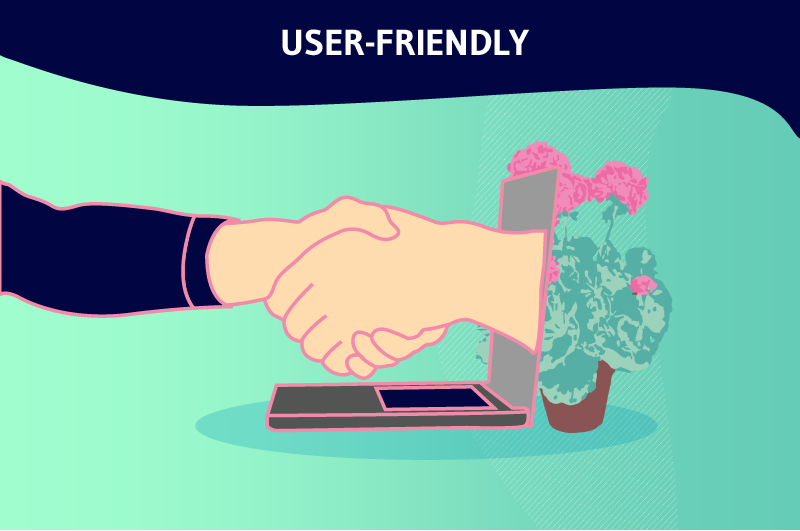 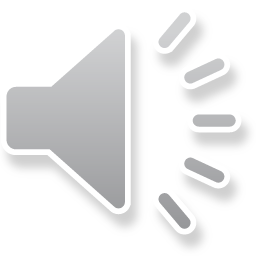 user-friendly (adj) :
thân thiện với người dùng
/ˈjuːzə-ˈfrendli/
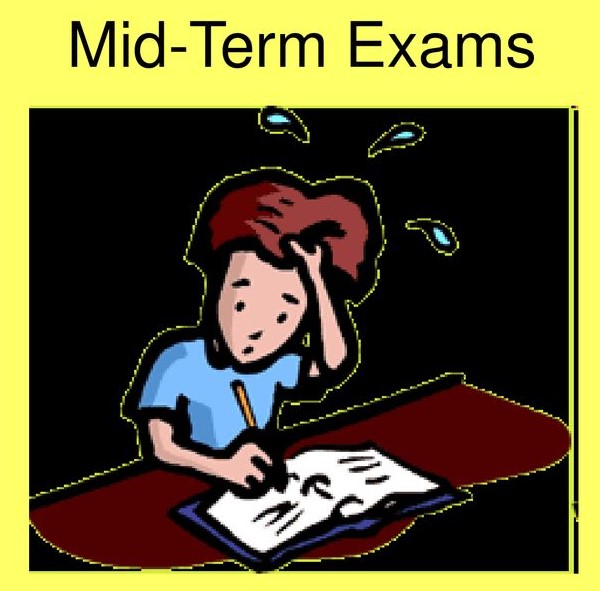 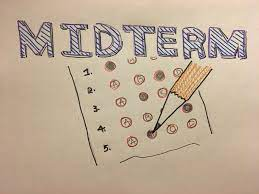 midterm (adj):
giữa kì
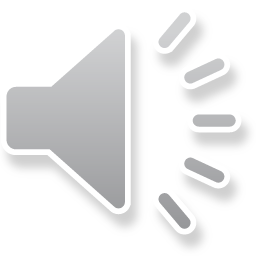 /ˌmɪdˈtɜːm/
* VOCABULARY
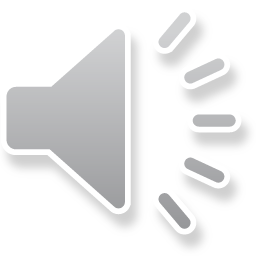 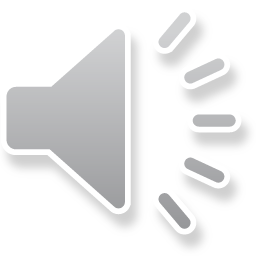 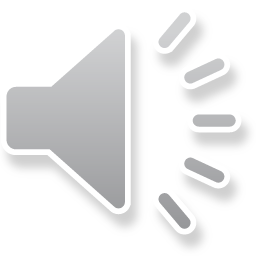 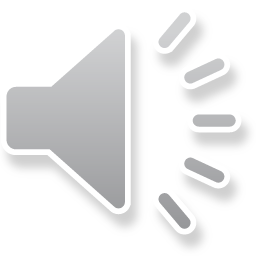 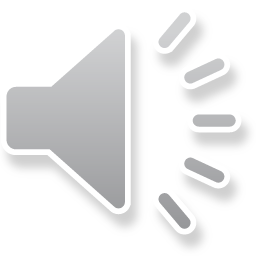 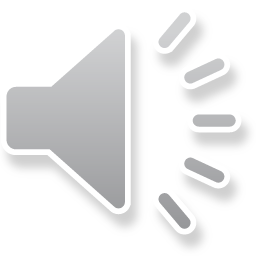 * Checking vocab
Say words in English
diễn đàn
forum
Giữa kì
midterm
thân thiện với người dùng
user-friendly
stressful
căng thẳng, tạo áp lực
sự căng thẳng
stress
áp lực
pressure
1. READ AND LISTEN
Look at the picture in the book  and answer the questions:
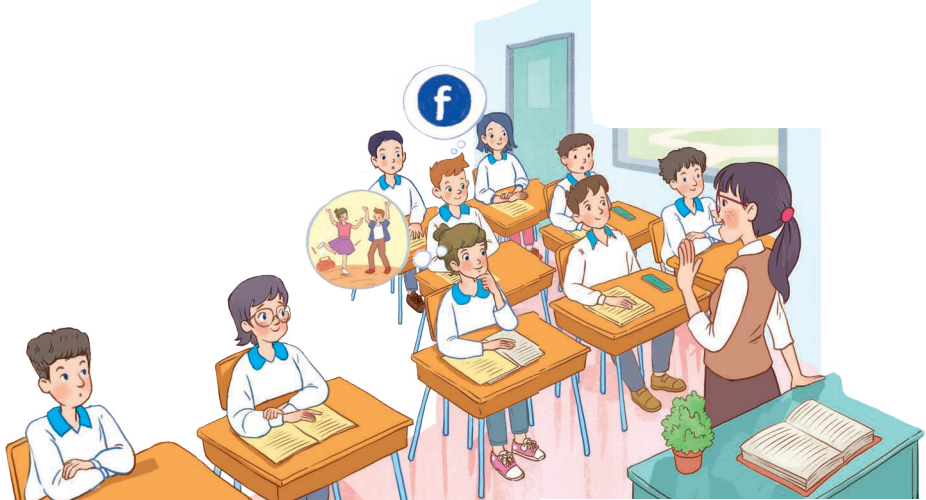 - Who are the people? 
- What might they be talking about?
1
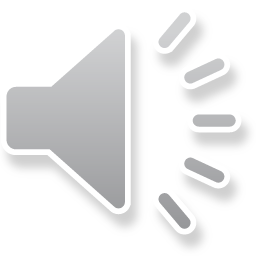 Listen and read.
Teacher: It’s great to see you again, class. What’s going on?Minh: We’ve decided to use Facebook for our class forum, and we joined some school club activities. We’re also preparing for the midterm tests. It’s really stressful. Teacher: I’m sorry to hear that. I know exams may give you a lot of stress. But stay calm and work hard. What other pressure do you have?Minh: Well, we also have pressure from our parents and friends.Teacher: Do you? Let’s discuss these problems in your new Facebook group. By the way, why did you choose Facebook?Ann: Because it’s user-friendly.Teacher: Good! How about club activities? Do you find them enjoyable?Ann: Yes. This year there are some new clubs like arts and crafts, and music. The club leaders will provide us with a variety of activities to suit different interests. And there will also be competitions as usual.Teacher: Awesome! I hope you all can join the clubs you like.
1
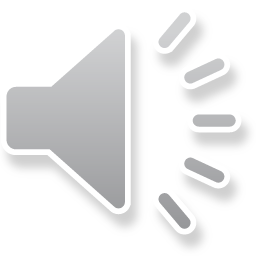 Listen and read.
Teacher: It’s great to see you again, class. What’s going on?Minh: We’ve decided to use Facebook for our class forum, and we joined some school club activities. We’re also preparing for the midterm tests. It’s really stressful. Teacher: I’m sorry to hear that. I know exams may give you a lot of stress. But stay calm and work hard. What other pressure do you have?Minh: Well, we also have pressure from our parents and friends.Teacher: Do you? Let’s discuss these problems in your new Facebook group. By the way, why did you choose Facebook?Ann: Because it’s user-friendly.Teacher: Good! How about club activities? Do you find them enjoyable?Ann: Yes. This year there are some new clubs like arts and crafts, and music. The club leaders will provide us with a variety of activities to suit different interests. And there will also be competitions as usual.Teacher: Awesome! I hope you all can join the clubs you like.
2
Read the conversation again and write T (true) or F (False).
They are preparing for the midterm test.
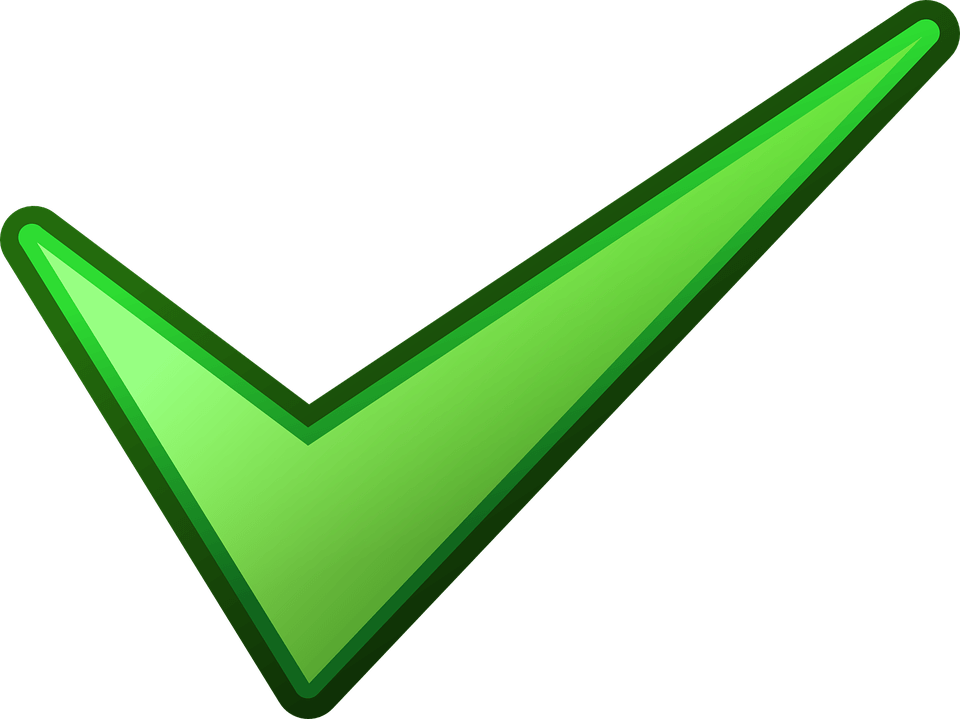 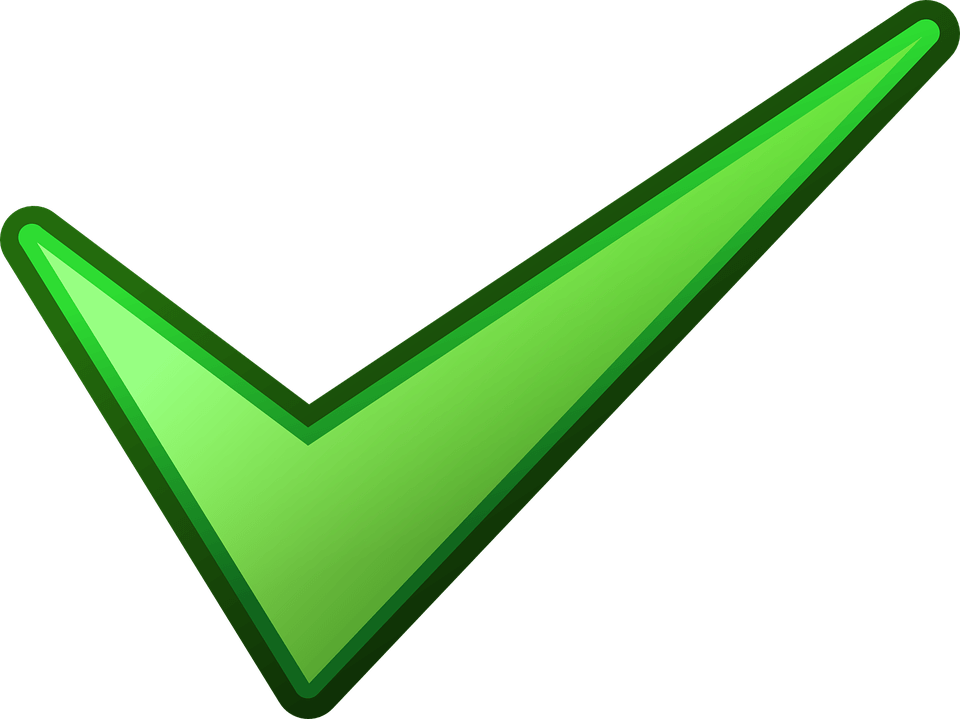 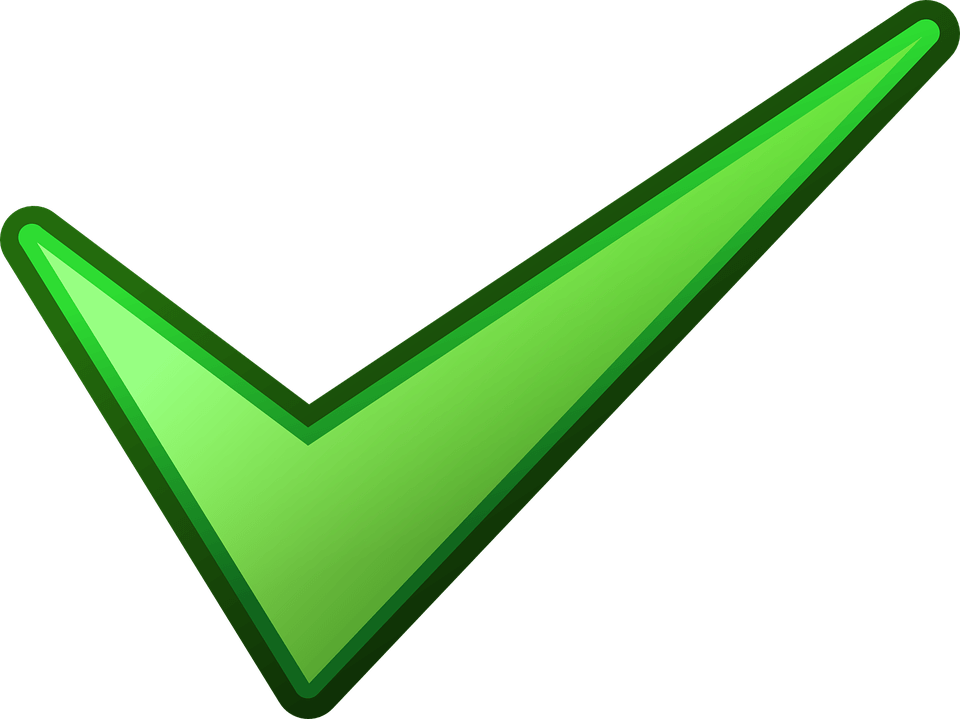 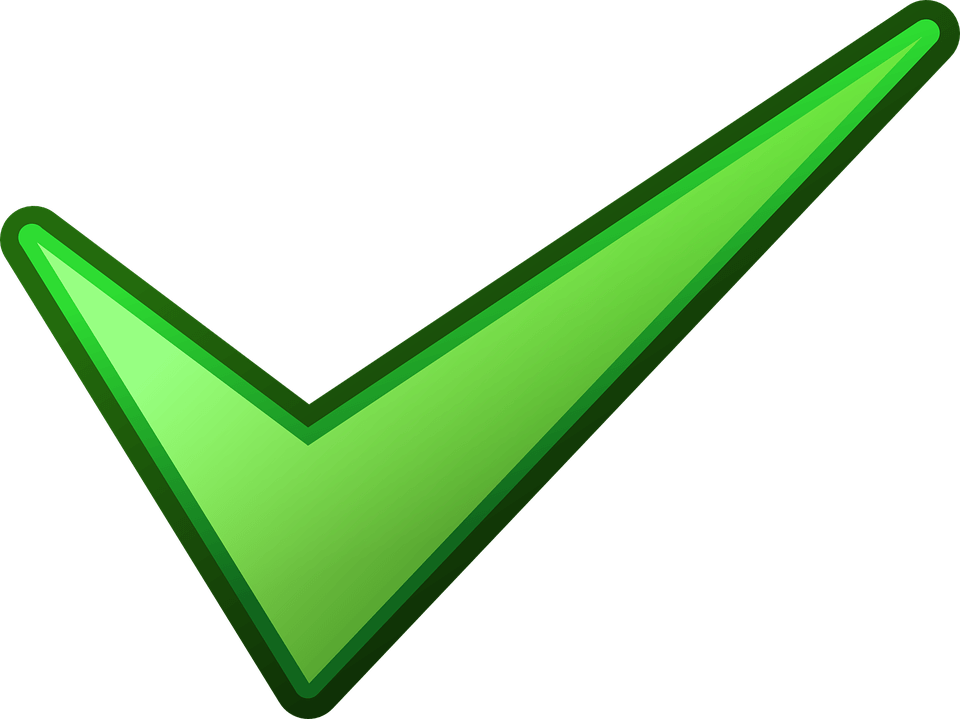 The class will discuss their problems in their new Facebook group.
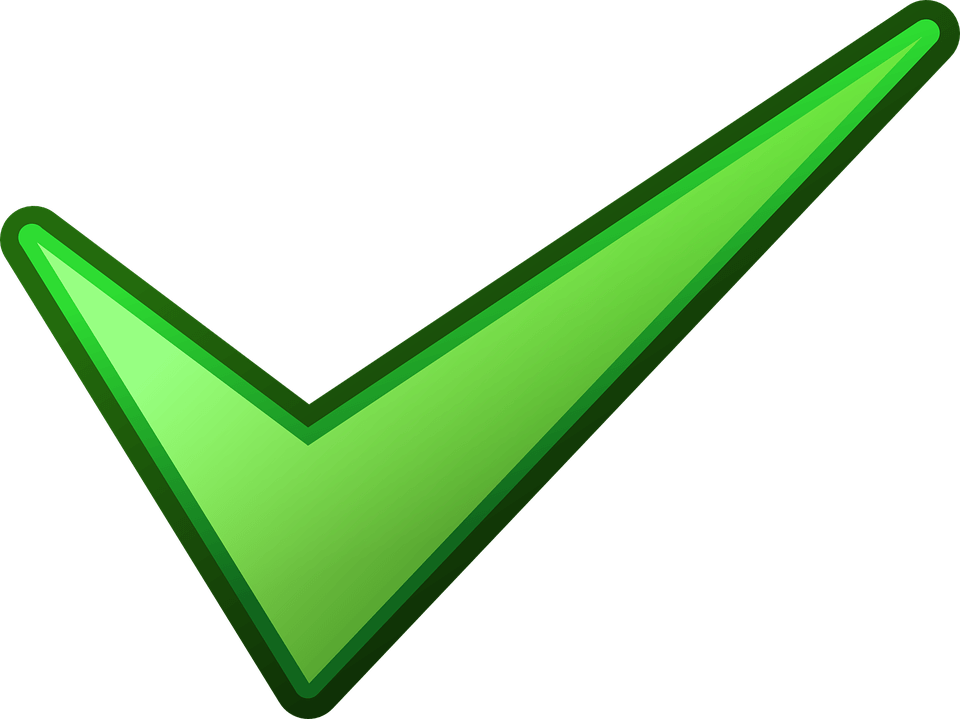 3
Write a word or phrases from the box under the correct pictures.
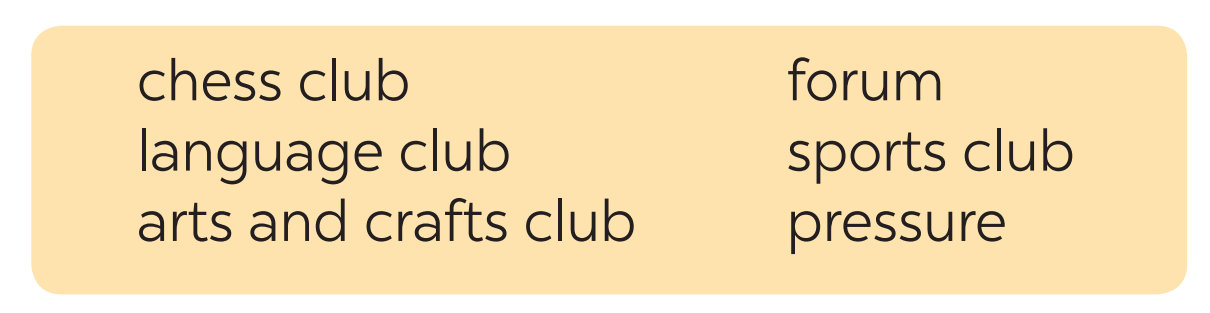 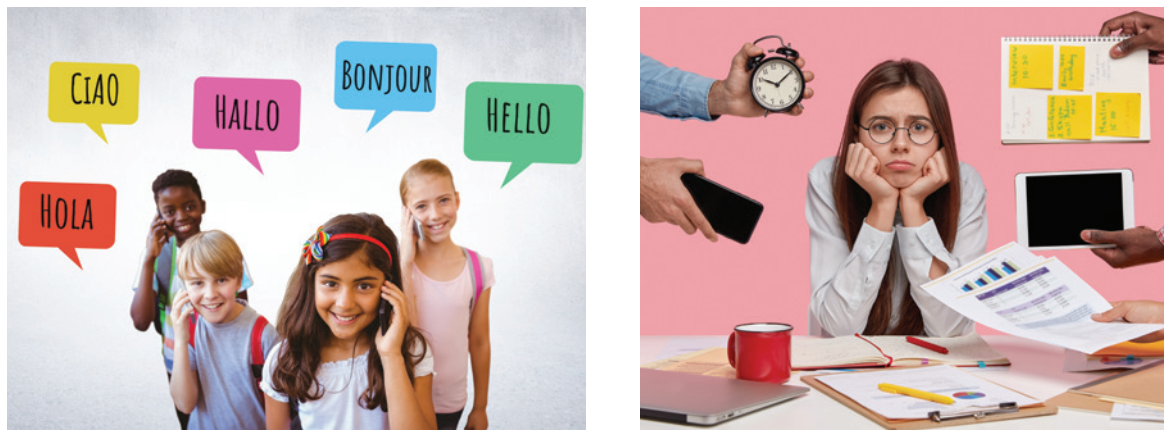 pressure
language club
2. _______________
1. _______________
3
Write a word or phrases from the box under the correct pictures.
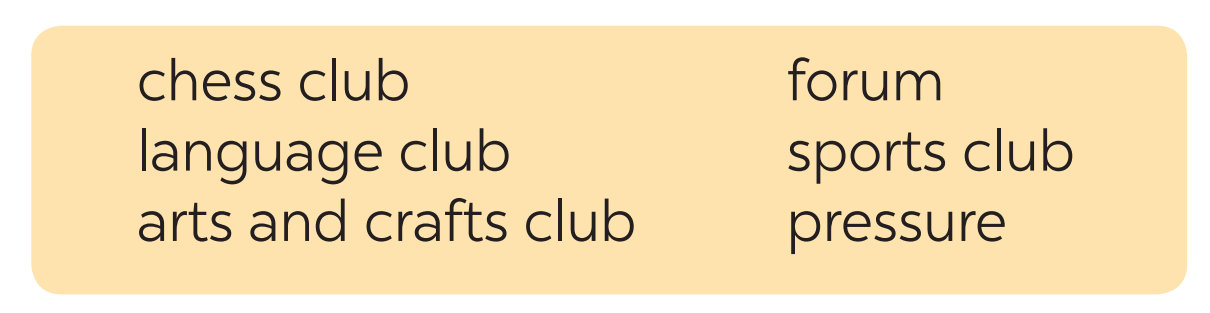 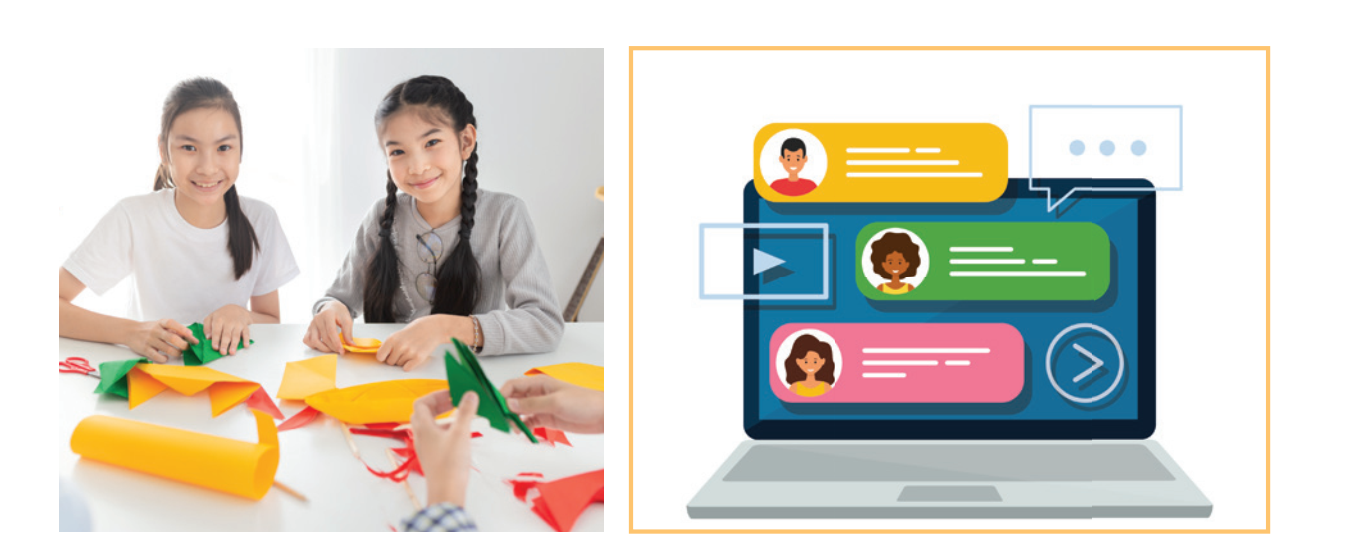 forum
arts and crafts club
4. _______________
3. _______________
3
Write a word or phrases from the box under the correct pictures.
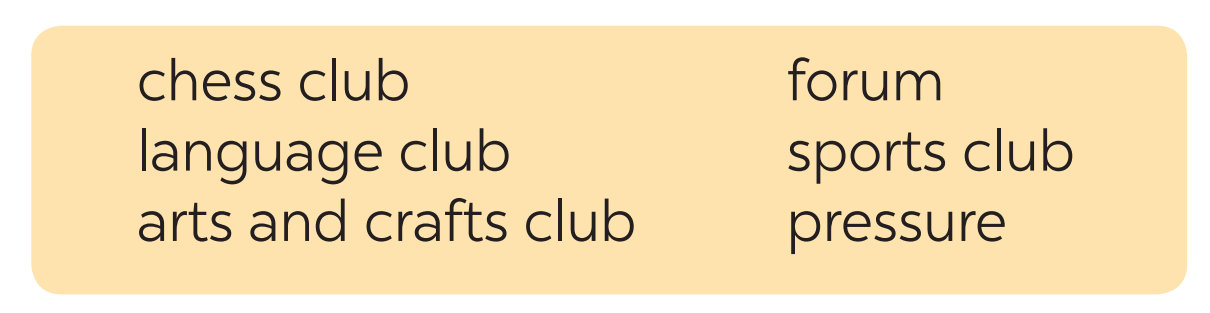 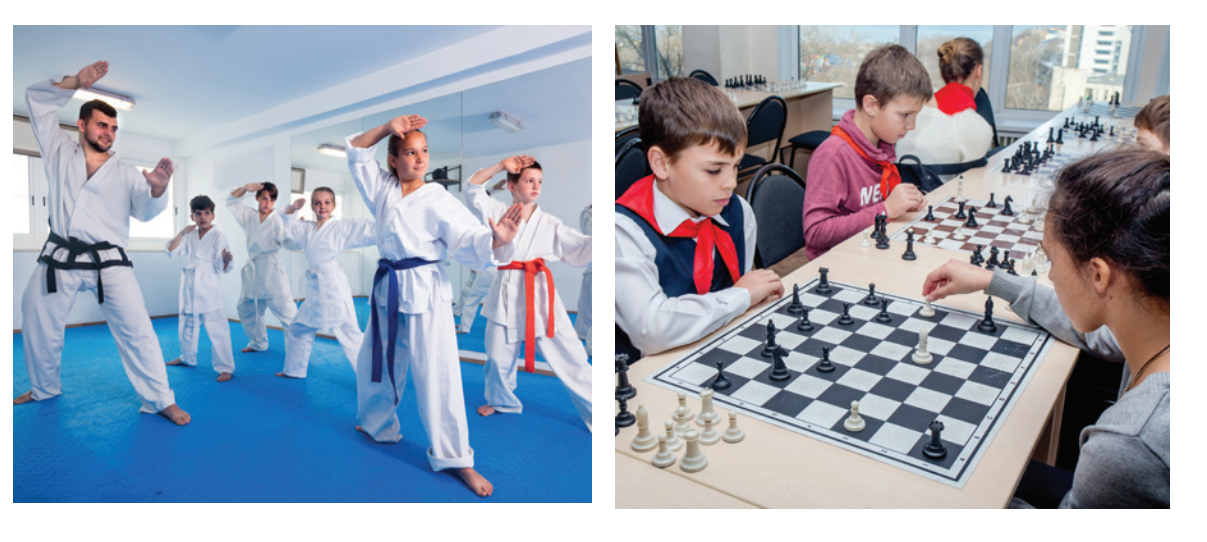 sports club
chess club
4. _______________
3. _______________
4
Complete each of the sentences with a word or phrase in 3. There is one extra word or phrase.
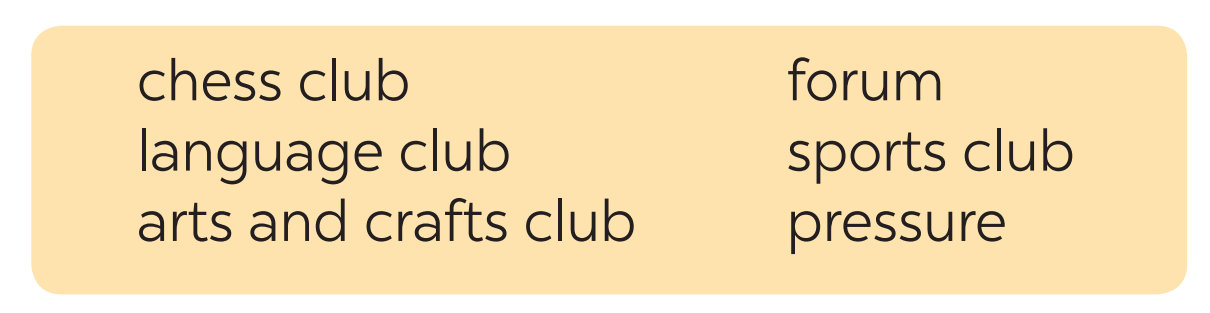 1. Minh is a member of our ______________. The greeting cards he makes are really creative.
2. Students can discuss their problems in their class ________.
3. We share the essays and stories that we write in English in our ______________.
4. She is not feeling very well this weekend because of all the _________
from her school work.
5. The coach of our ____________ tells us to drink plenty of water during our practice sessions.
Game
LUCKY NUMBERS
3
2
1
4
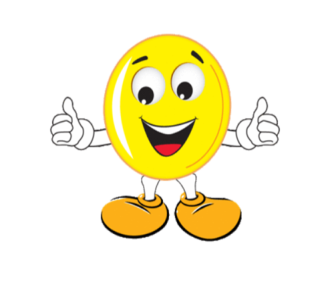 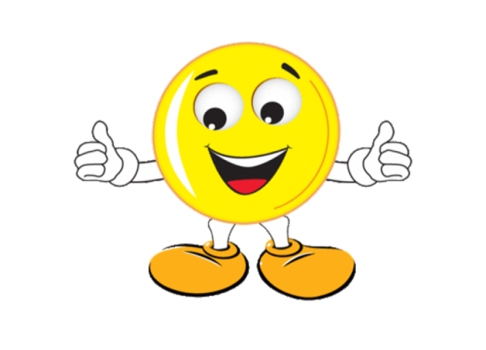 5
6
7
8
GA
2
4
6
8
10
12
14
GB
2
4
6
8
10
12
14
4
Complete each of the sentences with a word or phrase in 3. There is one extra word or phrase.
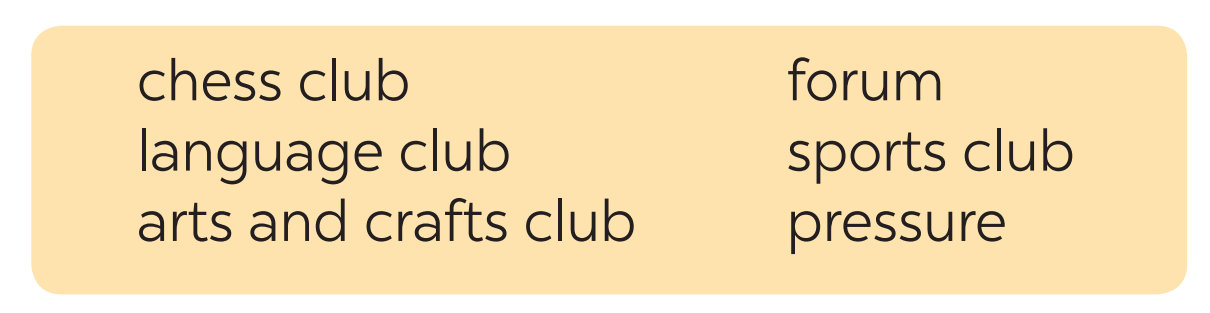 1. Minh is a member of our __________________.  The greeting cards he makes are really creative.
arts and crafts club
4
Complete each of the sentences with a word or phrase in 3. There is one extra word or phrase.
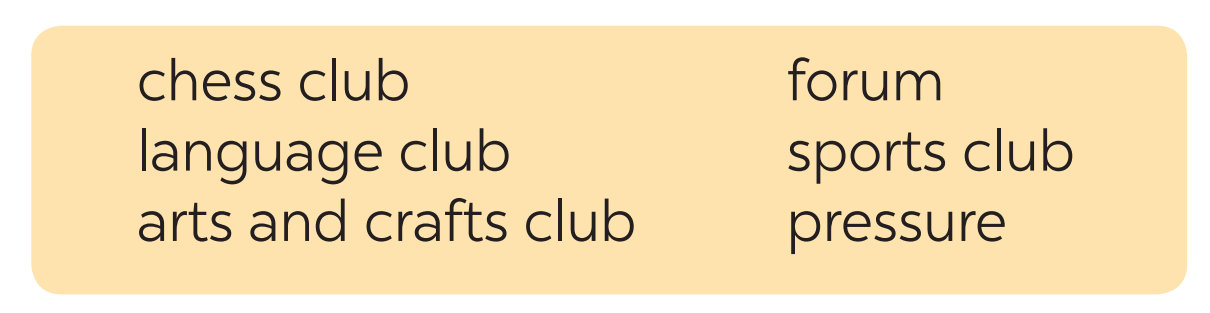 2. Students can discuss their problems in their class ________.
forum
4
Complete each of the sentences with a word or phrase in 3. There is one extra word or phrase.
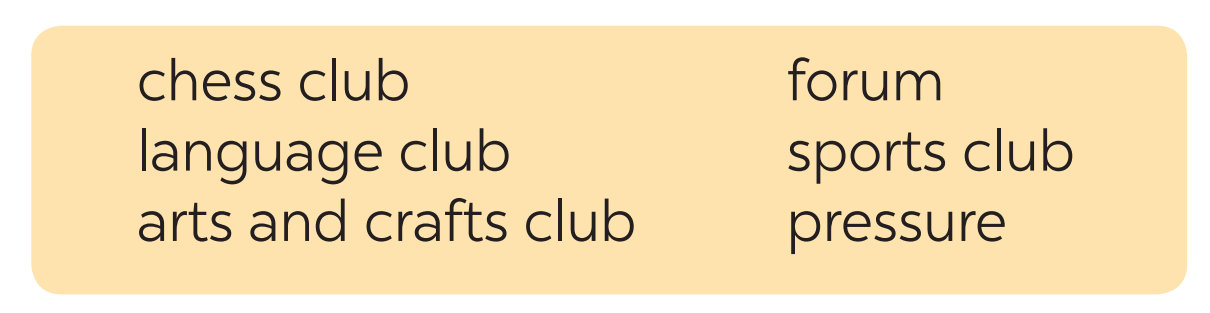 3. We share the essays and stories that we write in English in our ________________.
language club
4
Complete each of the sentences with a word or phrase in 3. There is one extra word or phrase.
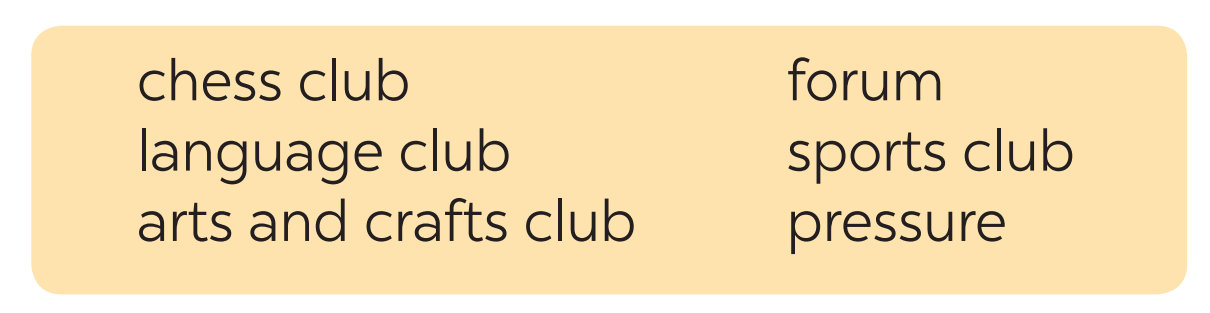 4. She is not feeling very well this weekend because of all the
    _________   from her school work.
pressure
4
Complete each of the sentences with a word or phrase in 3. There is one extra word or phrase.
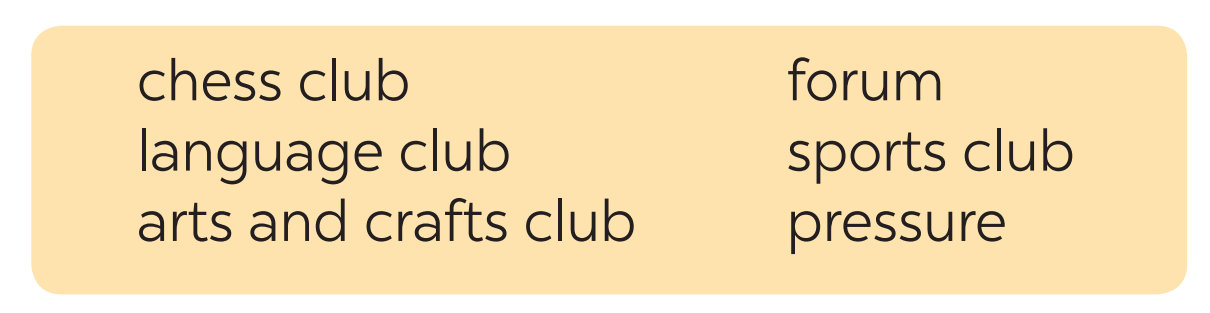 5. The coach of our _____________ tells us to drink plenty of water during our practice sessions.
sports club
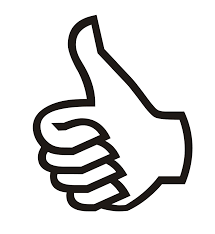 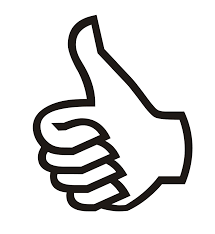 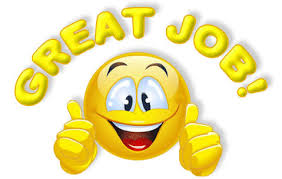 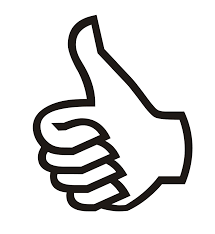 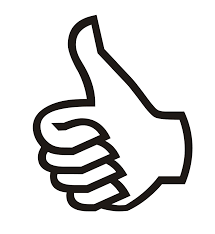 you get 2 plus points
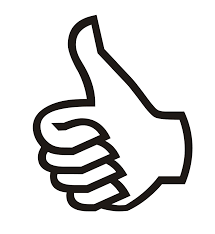 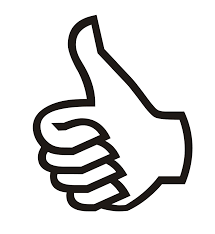 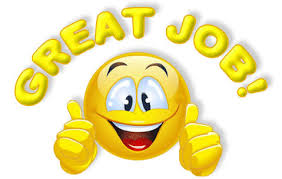 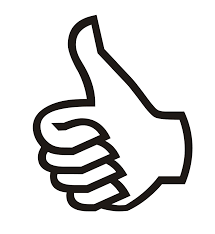 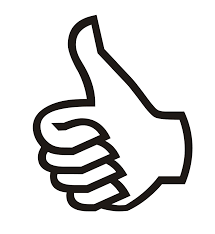 you get 2 plus points
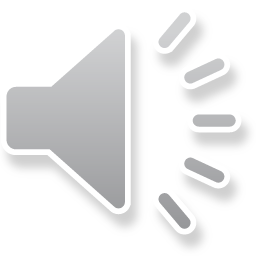 UNLUCKY NUMBER
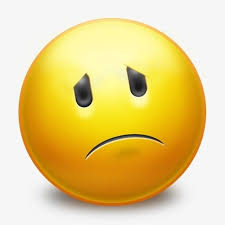 You lose 2 points
4
Complete each of the sentences with a word or phrase in 3. There is one extra word or phrase.
1. Minh is a member of our __________________. The greeting cards he 
makes are really creative.
2. Students can discuss their problems in their class ________.
3. We share the essays and stories that we write in English in our ________________.
4. She is not feeling very well this weekend because of all the _________
from her school work.
5. The coach of our _____________ tells us to drink plenty of water during our practice sessions.
arts and crafts club
forum
language club
pressure
sports club
5
Work in pairs. Ask and answer the questions below. Report your friend’s answers to your class.
What types of social media do you use?
What kinds of pressure do you have?
What clubs do you participate in?
Why do you choose to participate in that club?
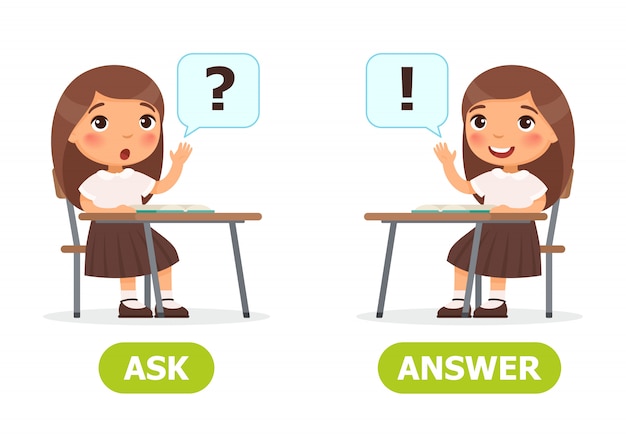 5
Work in pairs. Ask and answer the questions below.
        Report your friend’s answers to your class.
What types of social media do you use?
I'm using Social Networks: Facebook; Instagram; Zalo; ...
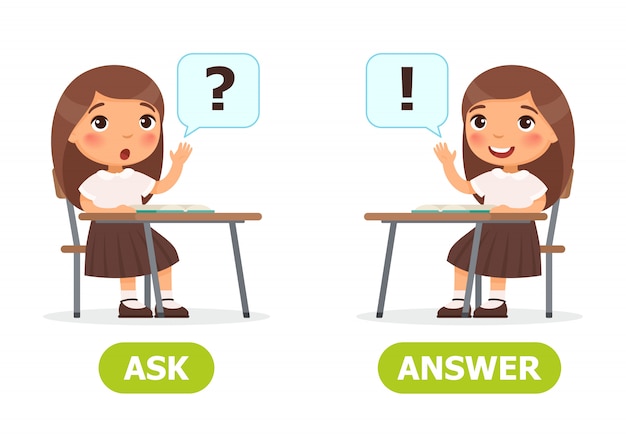 5
Work in pairs. Ask and answer the questions below.
        Report your friend’s answers to your class.
2. What kinds of pressure do you have?
I have pressure from my schoolwork, from my parents and also peer pressure.
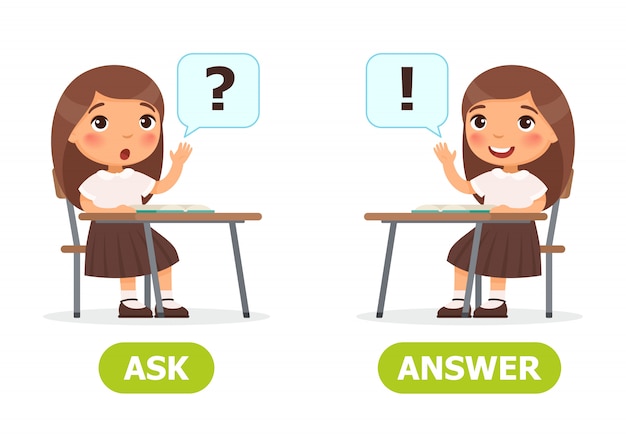 5
Work in pairs. Ask and answer the questions below.
        Report your friend’s answers to your class.
3. What clubs do you participate in?
I participate in chess club; sports club and English club.
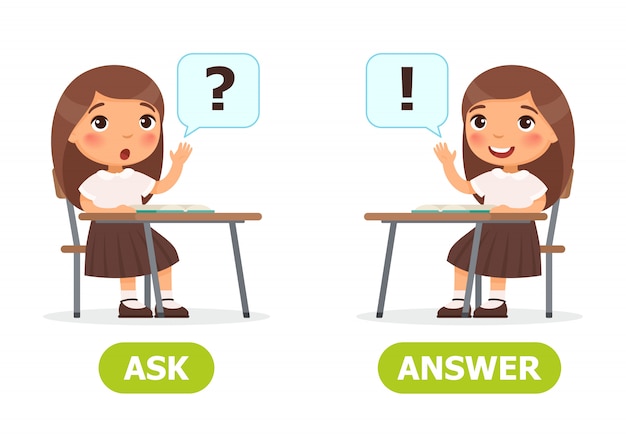 5
Work in pairs. Ask and answer the questions below.
        Report your friend’s answers to your class.
4. Why do you choose to participate in that club?
- I choose chess club because it improves my mental health.
- I choose English club because I will have a chance to practice EL
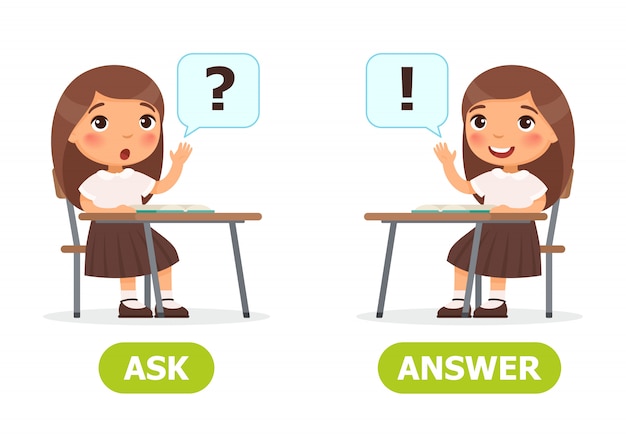 5
Report your friend’s answers to your class.
REPORTING
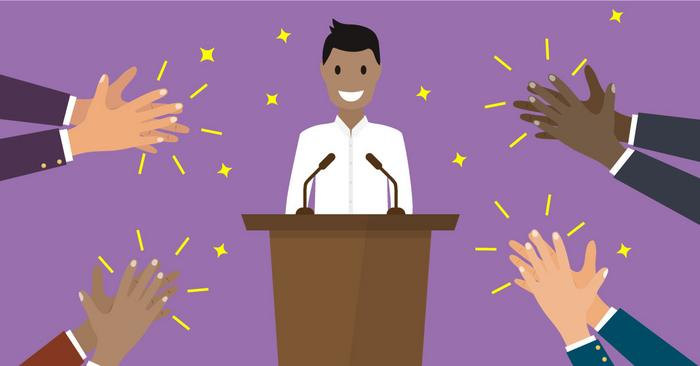 My friend, …, often use Facebook/ Instagram/ Zalo… to get information or keep in contact with her/his relationships.
…
*Homework
Name a list of school clubs and pressures.
Do exercises in the workbook.
Start preparing for the Project of the unit.
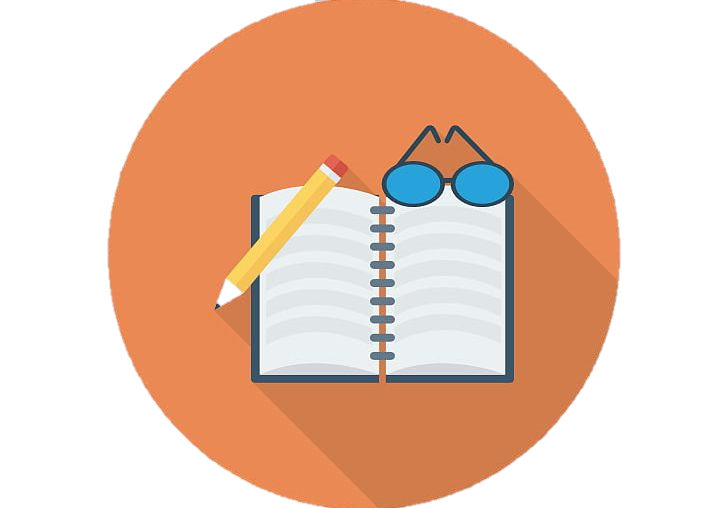 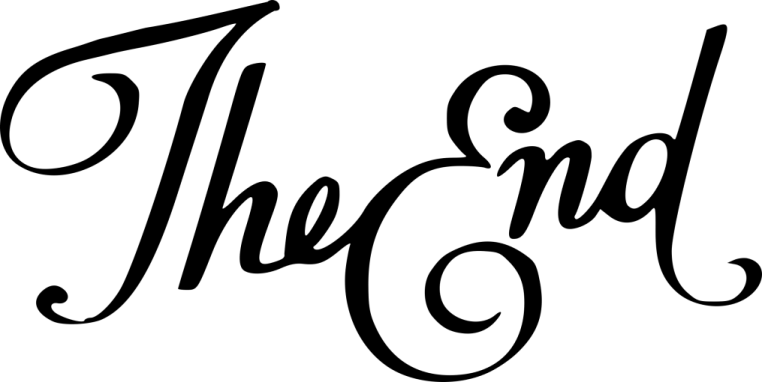 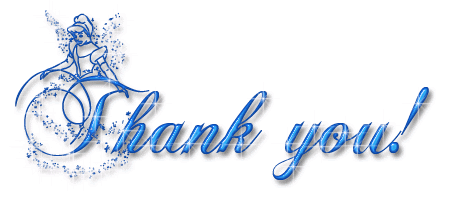